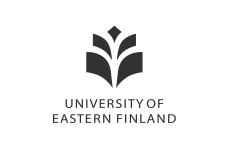 Soft precision and recall
Pasi Fränti
21.2.2023
P. Fränti and R. Mariescu-Istodor
Soft precision and recall
Pattern Recognition Letters, 2023.
Introduction
Outliers in data
Outliers in data
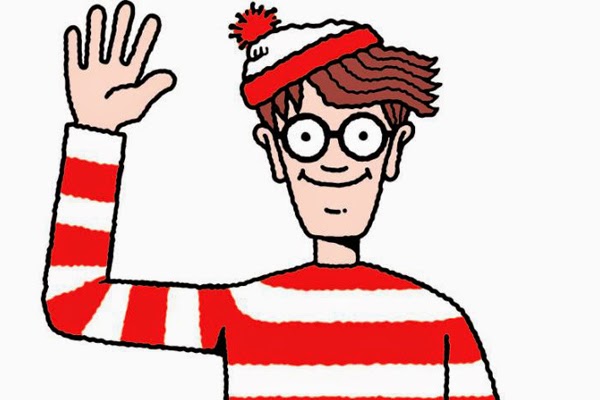 Where is Walter?
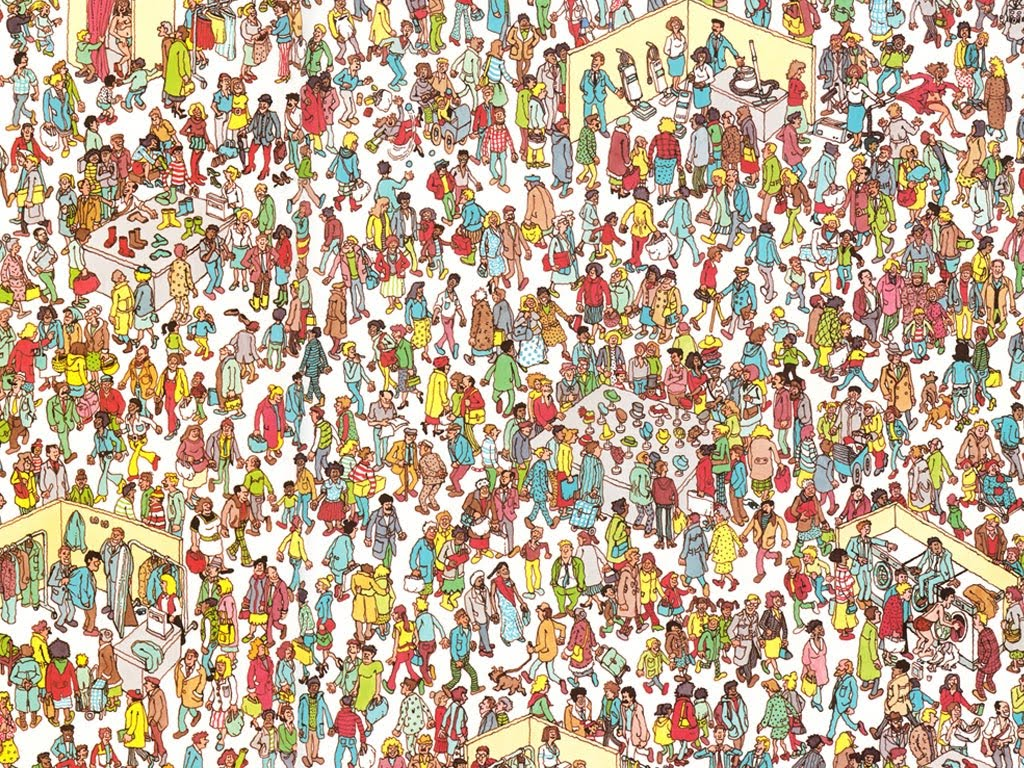 Here is Walter!
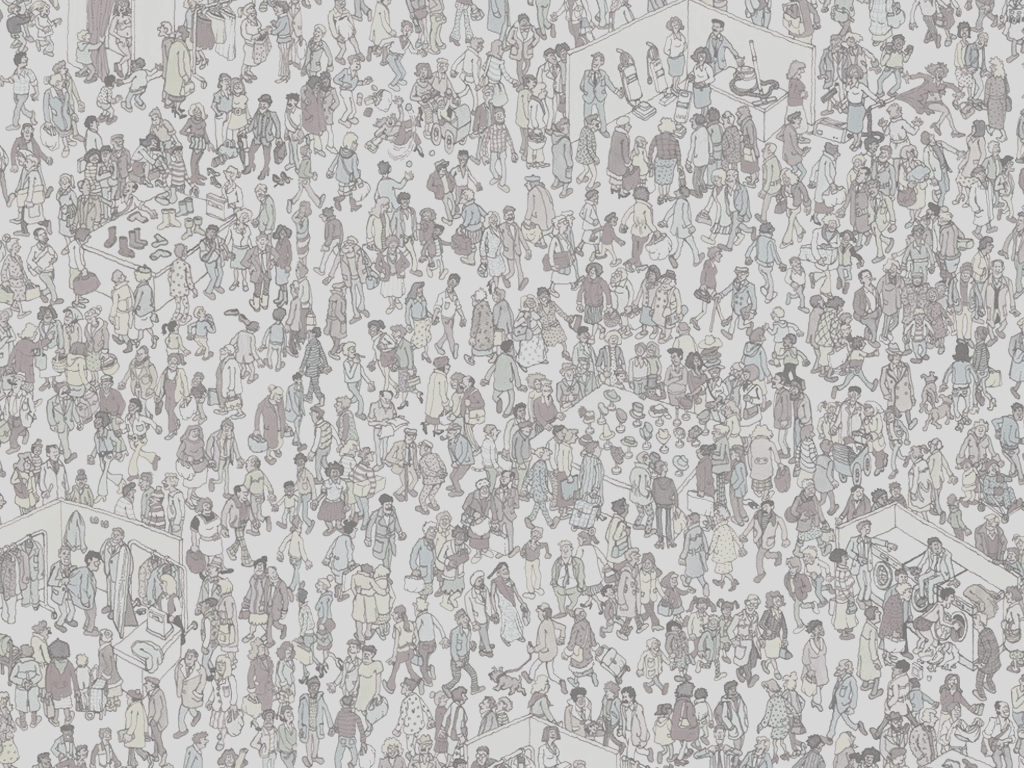 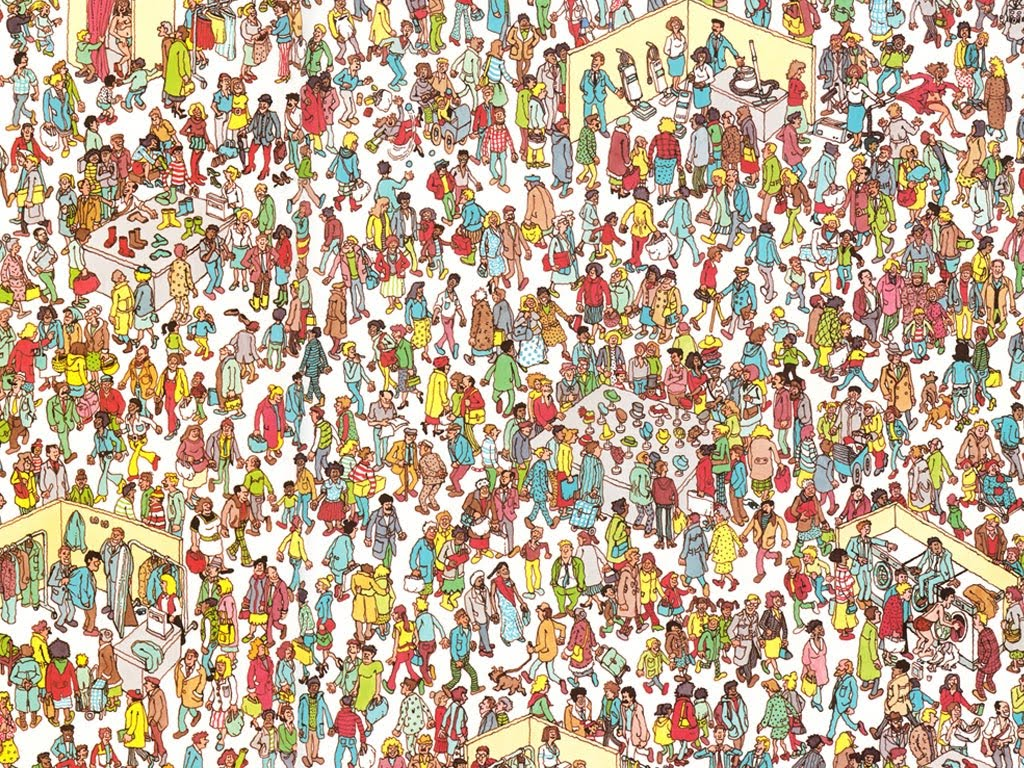 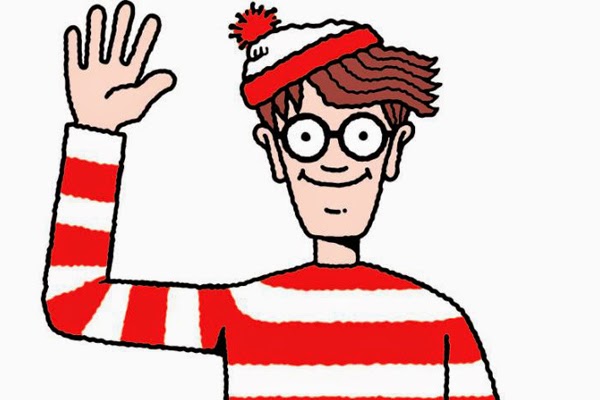 Mean-shift
Compare the point against  the mean of its neighbors
[Speaker Notes: Motivation:

Orienteering is difficult to create and maintain. Easier with O-Mopsi.
Control points may be lost. Targets might become outdated in O-Mopsi.
Not everyone can play the game at 17:00. In O-Mopsi you can play at any time.


Disadvantages:

Battery, Weather,]
Outlier detection
Yang, Rahardja & Fränti
Mean-shift outlier detection and filtering
Pattern Recognition, 2021.
1000
60
17
1
1500
2
Scoring:
6
18
18
3
8
16
500
300
1, 2, 3, 6, 8, 16, 17, 18, 18, 60, 300, 500, 1000, 1500
Scores:
Selected outliers: 1
1000
60
17
1
1500
2
Scoring:
6
18
18
3
8
16
500
300
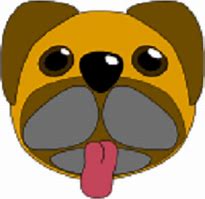 1, 2, 3, 6, 8, 16, 17, 18, 18, 60, 300, 500, 1000, 1500
Thresholding:
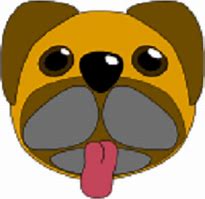 Selected outliers: 2
1000
60
17
1
1500
2
Scoring:
6
18
18
3
8
16
500
300
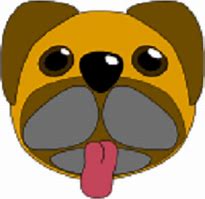 1, 2, 3, 6, 8, 16, 17, 18, 18, 60, 300, 500, 1000, 1500
Thresholding:
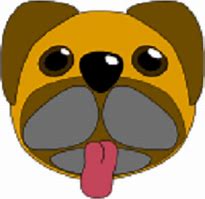 Selected outliers: 3
1000
60
17
1
1500
2
Scoring:
6
18
18
3
8
16
500
300
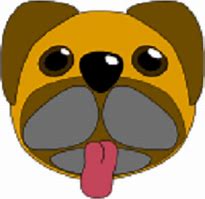 1, 2, 3, 6, 8, 16, 17, 18, 18, 60, 300, 500, 1000, 1500
Thresholding:
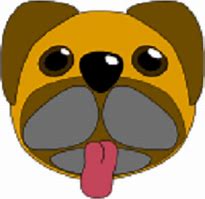 Selected outliers: 4
1000
60
17
1
1500
2
Scoring:
6
18
18
3
8
16
500
300
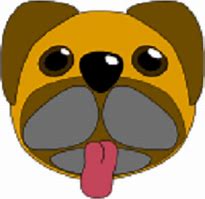 1, 2, 3, 6, 8, 16, 17, 18, 18, 60, 300, 500, 1000, 1500
Thresholding:
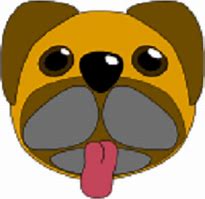 Selected outliers: 5
1000
60
17
1
1500
2
Scoring:
6
18
18
3
8
16
500
300
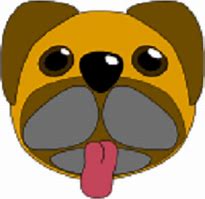 1, 2, 3, 6, 8, 16, 17, 18, 18, 60, 300, 500, 1000, 1500
Thresholding:
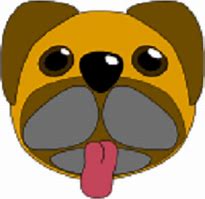 Selected outliers: 6
1000
60
17
1
1500
2
Scoring:
6
18
18
3
8
16
500
300
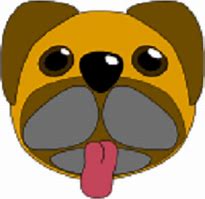 1, 2, 3, 6, 8, 16, 17, 18, 18, 60, 300, 500, 1000, 1500
Thresholding:
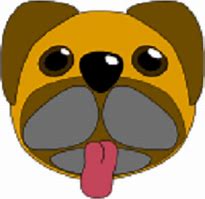 Selected outliers: 7
1000
60
17
1
1500
2
Scoring:
6
18
18
3
8
16
500
300
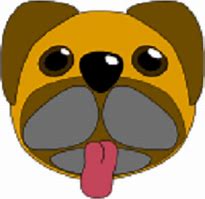 1, 2, 3, 6, 8, 16, 17, 18, 18, 60, 300, 500, 1000, 1500
Thresholding:
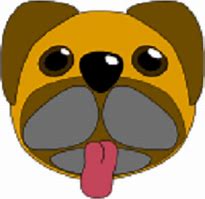 Precision and Recall
True and false detections
TP	= True positives	(correct detection)
FP	= False positives	(incorrect detection)
FN	= False negatives	(missed)
Detected:
1, 2, 3, 6, 8, 16, 17, 18, 18, 60, 300, 500, 1000, 1500
FN=4
TP=1
Detected:
1, 2, 3, 6, 8, 16, 17, 18, 18, 60, 300, 500, 1000, 1500
FP=2
TP=5
Precision & Recall
Incorrect 
detections
Precision	=	TP / (TP+FP)
Recall	=	TP / (TP+FN)
Missed
Correct 
detections
1
Detected:
1, 2, 3, 6, 8, 16, 17, 18, 18, 60, 300, 500, 1000, 1500
7
Detected:
1, 2, 3, 6, 8, 16, 17, 18, 18, 60, 300, 500, 1000, 1500
Precision & Recall
1, 2, 3, 6, 8, 16, 17, 18, 18, 60, 300, 500, 1000, 1500
Precision	= 1 / (1+0) = 1.00
Recall	= 1 / (1+4) = 0.20
1, 2, 3, 6, 8, 16, 17, 18, 18, 60, 300, 500, 1000, 1500
Precision	= 5 / (5+2) = 0.71
Recall	= 5 / (5+0) = 1.00
Extreme cases
Detect one:
1, 2, 3, 6, 8, 16, 17, 18, 18, 60, 300, 500, 1000, 1500
Precision	=  1.00
Recall	 0.00
Detect all:
1, 2, 3, 6, 8, 16, 17, 18, 18, 60, 300, 500, 1000, 1500
Precision	 0.00
Recall	 = 1.00
Set theory point of view
Ground truth:
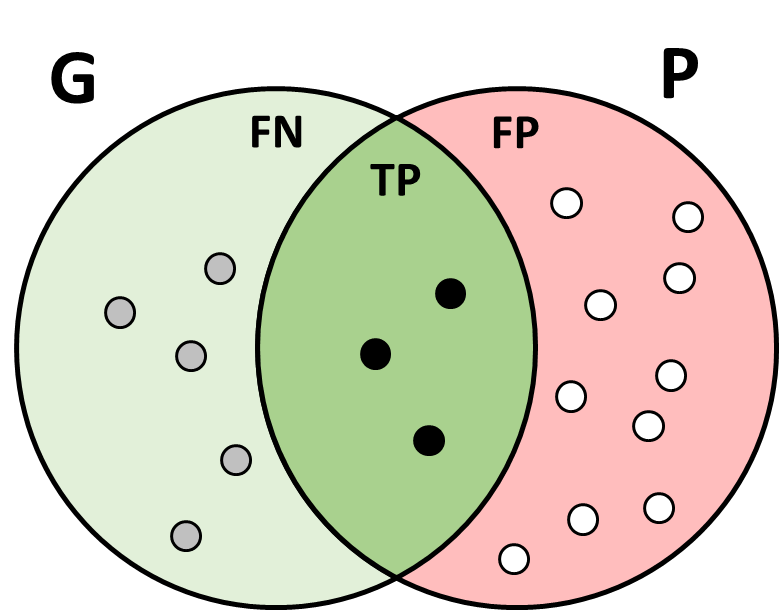 Predicted:
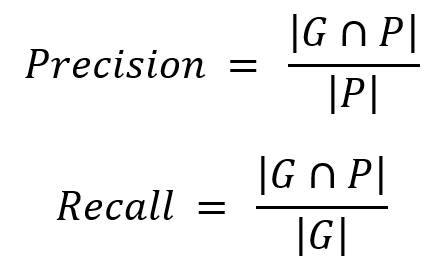 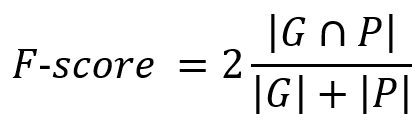 Examples of use
Keyword search
Ground truth:
Extraction result:
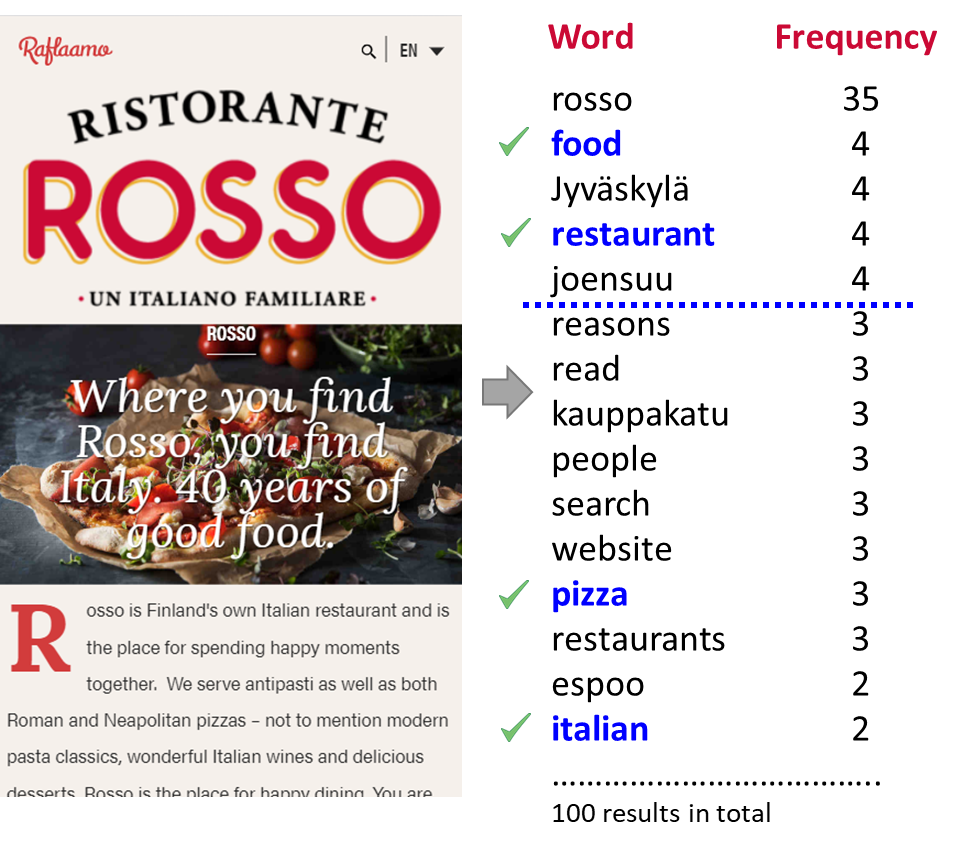 Restaurant
Italian
Food
Pizza
Trade-off between TP and FP rates
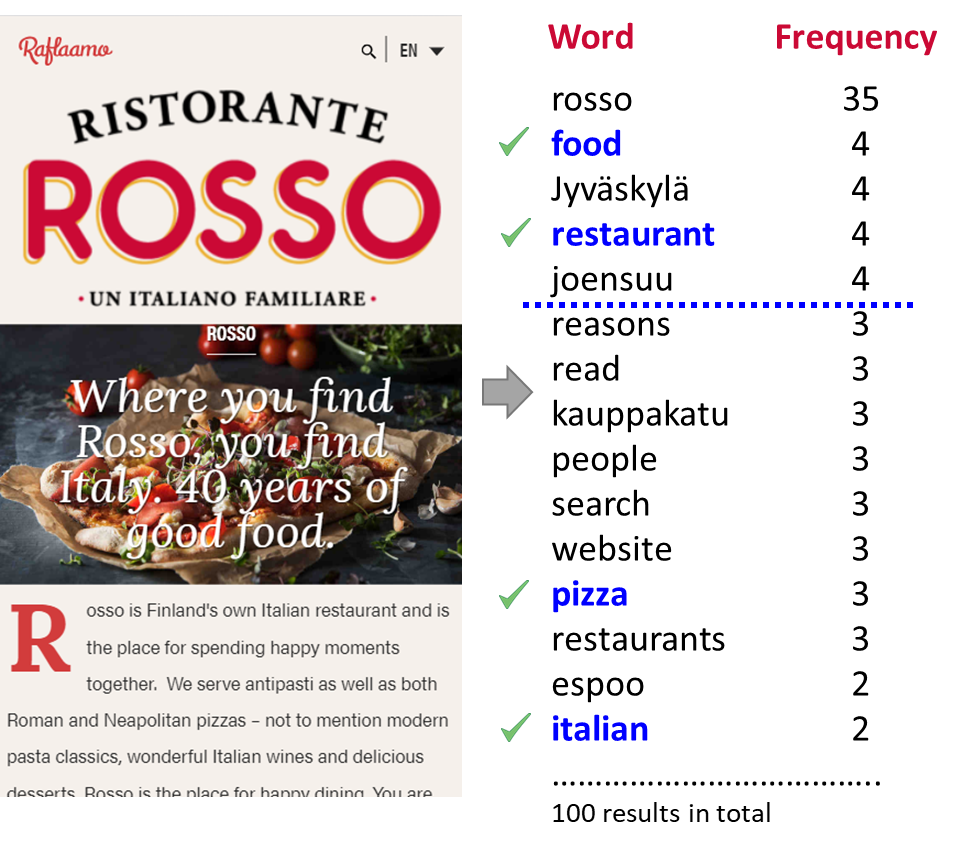 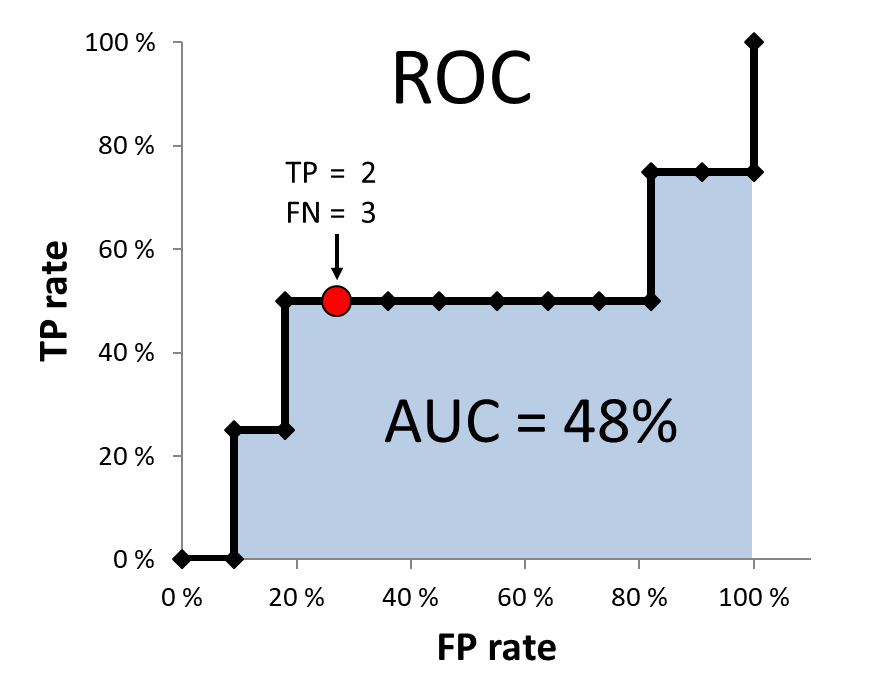 Café example
Extraction result:
Calculations:
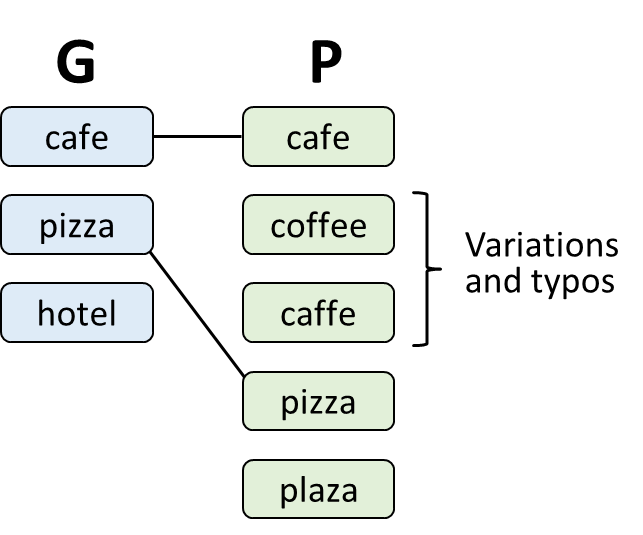 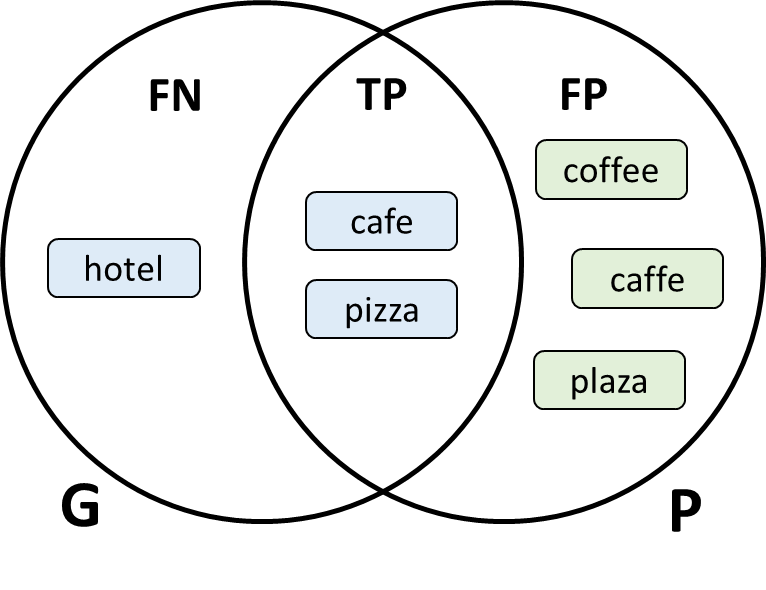 Precision	= 2/5 = 0.40
Recall	= 2/3 = 0.67
Cafe Example original
Finnish language
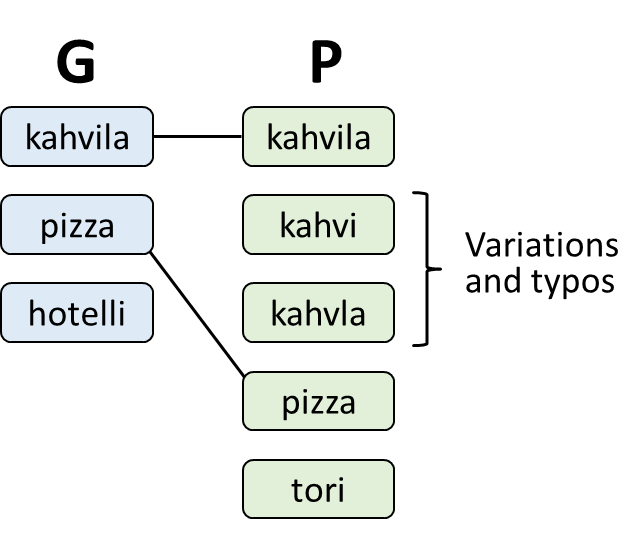 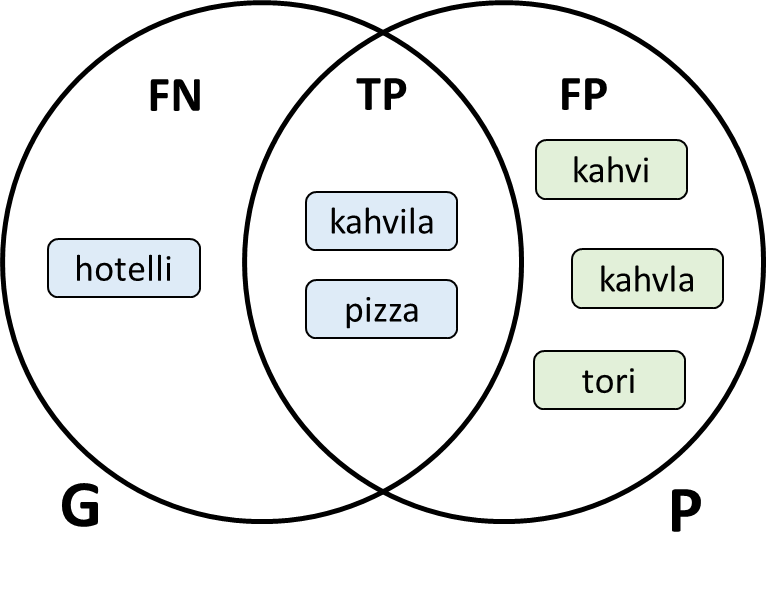 Café example (revised)
Extraction result:
Calculations:
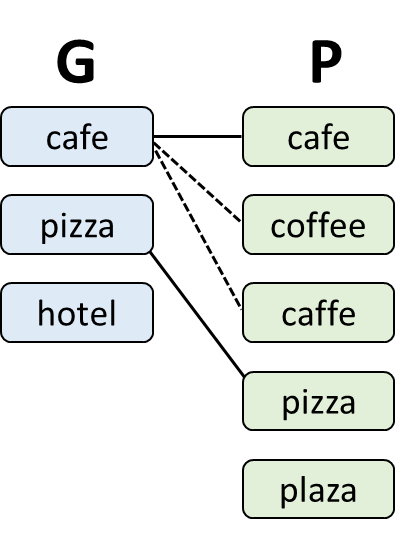 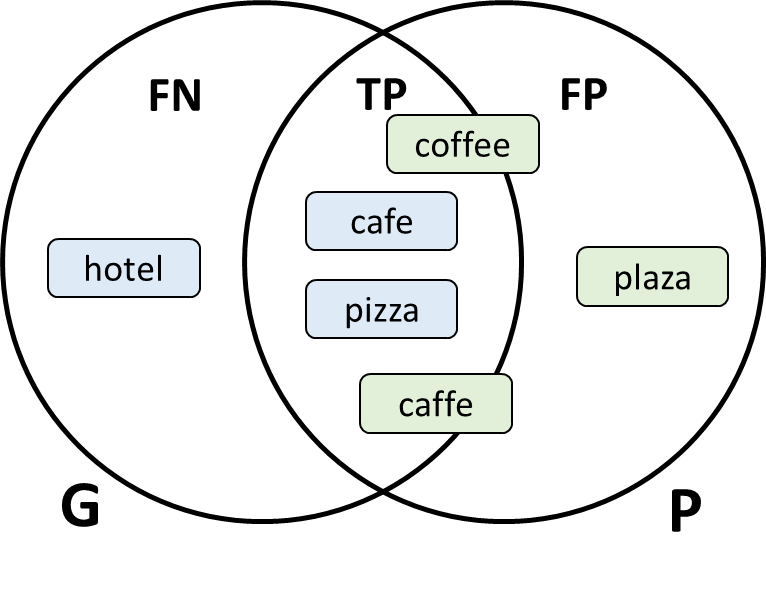 Precision	 4/5 = ???
Recall	= 2/3 = 0.67
Speech activity detection
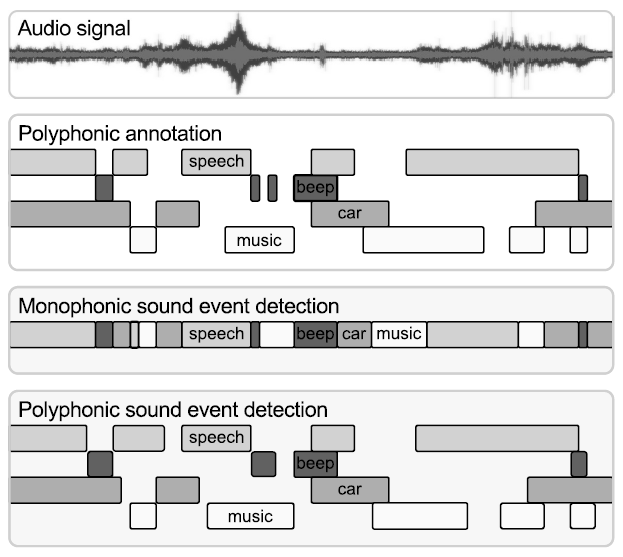 G
P
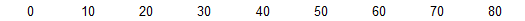 Soft variants
Inexact matching
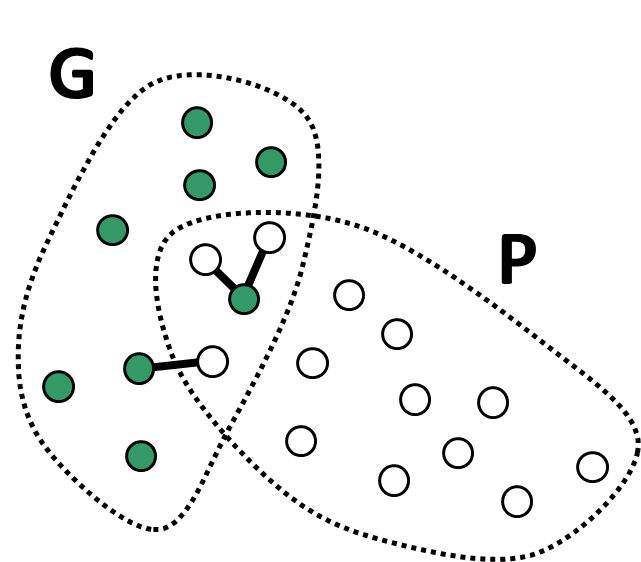 Predicted item
Ground truth item
Similar items
No exact matches.
Some items similar to ground truth items
Inexact matching
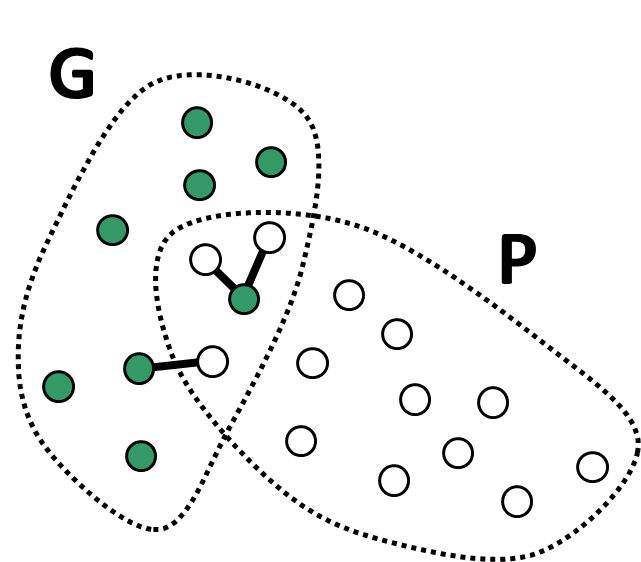 Predicted item
Ground truth item
Similar items
No exact matches.
Some items similar to ground truth items
Similarity function!
Similarity function
Semantic similarity:
Syntactic similarity:
Word2Vec
Levenshtein (edit) distance
N. Gali et al. 
Framework for syntactic string similarity measures
Expert Systems with Applications, 2019.
T. Mikolov et al. 
Distributed representations of words and
phrases and their compositionality, NIPS, 2013.
https://cs.uef.fi/sipu/soft/stringsim/
Segment similarity (audio):
Overlap of segments
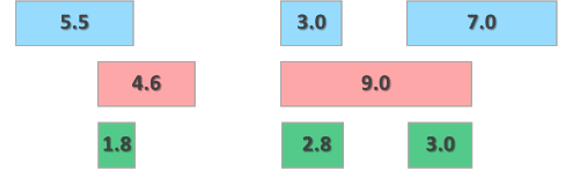 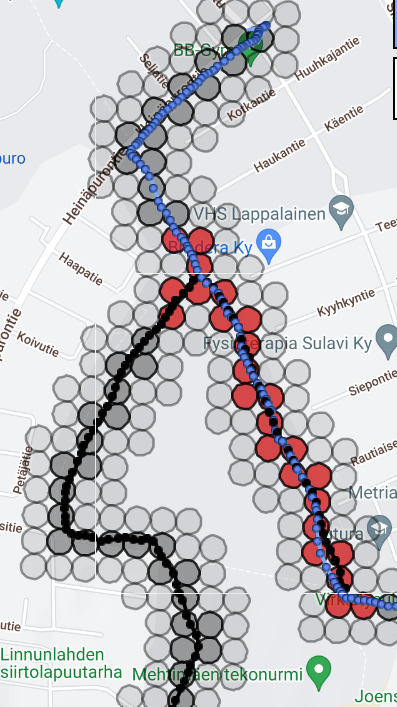 Grid-based similarity (GPS):
R. Mariescu-Istodor and P. Fränti
Grid-based method for GPS route analysis for retrieval
ACM Trans. on Spatial Algorithms and Systems, 2017.
Size of intersection?
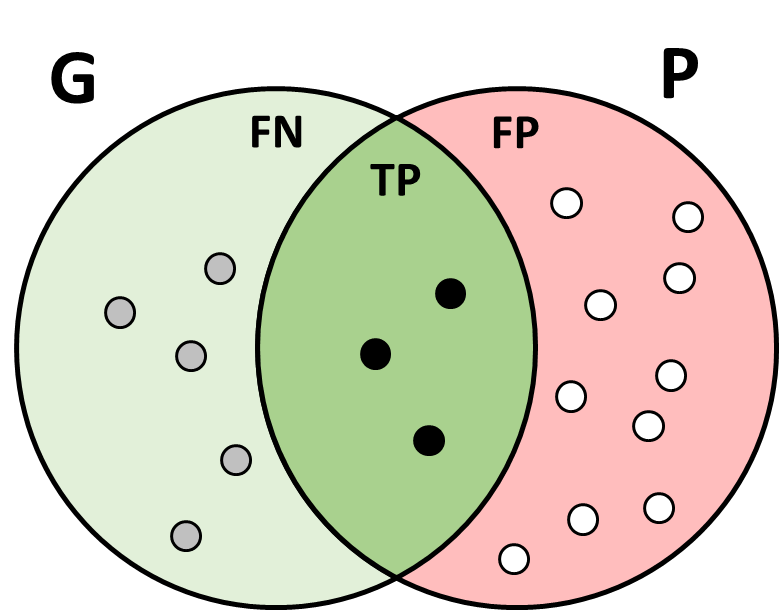 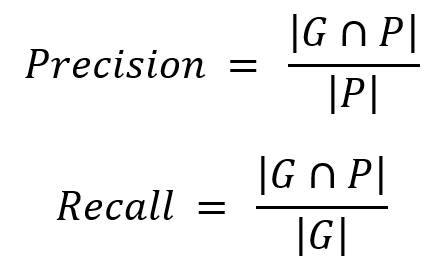 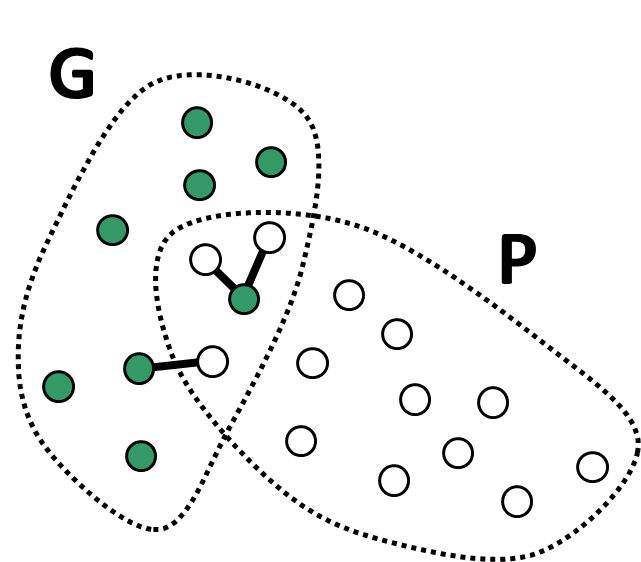 Soft cardinality
Soft count:
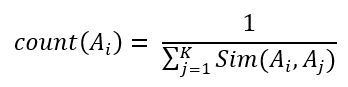 Cardinality:
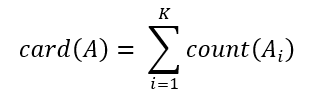 S. Jimenez, F. Gonzalez, A. Gelbukh
Text comparison using soft cardinality
International Symposium on String Processing and Information Retrieval, 2010.
Example of soft counts
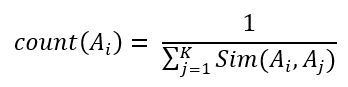 A
B
A
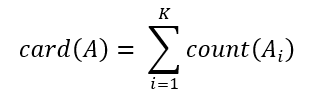 Card = 0.50 + 0.50 + 1.00 = 2.00
Café example
Some Levenshtein distances:
Soft counts:
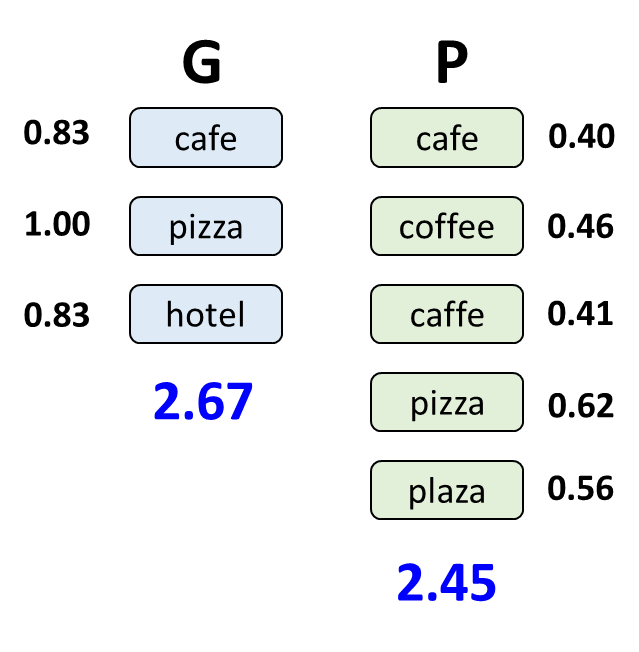 Sum=2.50
Soft count = 0.40
Normalized according to:
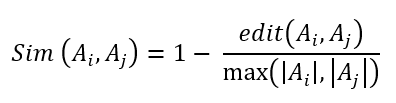 Intersection
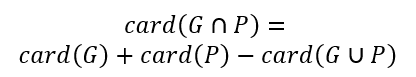 Ground truth:
Predicted:
13
P
G
card(G)
card(P)
8
3
card(GP)
card(GP) = 8 + 13 – 18 = 3
The gray color
Word2Vec semantic similarity
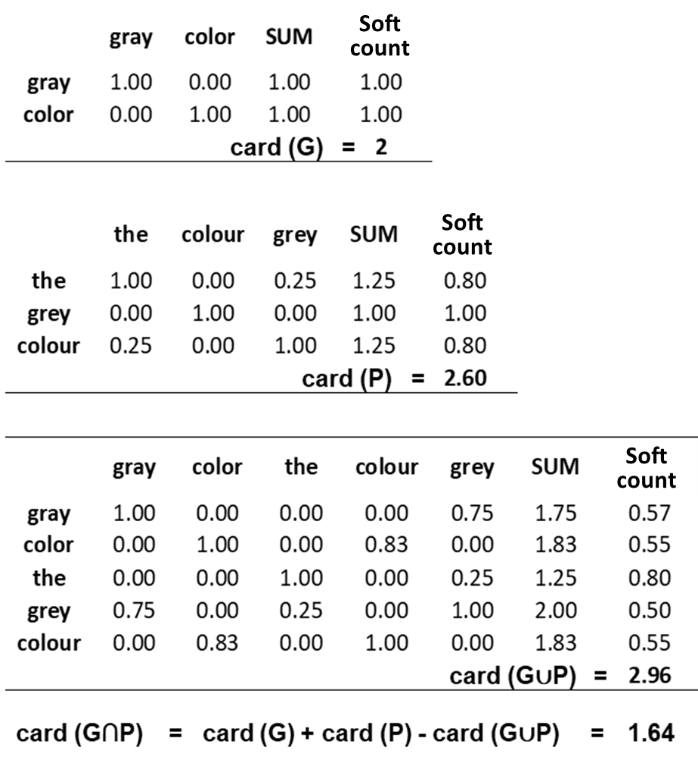 University example
Word2Vec
G
P
Counts:
University	= 0.39
Study	= 0.54
Pupil	= 0.46
Teacher	= 0.38
Dissertation	= 0.43
Party	= 0.75
Master	= 0.52
Similarities:
University	= 2.53
Study	= 1.84
Pupil	= 2.18
Teacher	= 2.62
Dissertation	= 2.33
Party	= 1.33
Master	= 1.92
0.55
0.39
university
university
0.57
0.54
students
study
0.46
0.67
thesis
pupil
1.79
teacher
0.38
Counts:
University	= 0.55 
Students	= 0.57
Thesis	= 0.67
Similarities:
University	= 1.83 
Students	= 1.75
Thesis	= 1.49
0.43
dissertation
Precision	= 0.56
Recall	= 1.09
F-score 	= 0.74
party
0.75
0.52
master
3.48
University example
Levenshtein
G
P
Counts:
University	= 0.49
Study	= 0.61
Pupil	= 0.72
Teacher	= 0.54
Dissertation	= 0.48
Party	= 0.43
Master	= 0.42
Similarities:
University	= 2.05
Study	= 1.63
Pupil	= 1.38
Teacher	= 1.84
Dissertation	= 2.09
Party	= 2.34
Master	= 2.38
0.67
0.49
university
university
0.63
0.61
students
study
0.72
0.60
thesis
pupil
1.90
teacher
0.54
Counts:
University	= 0.67 
Students	= 0.63
Thesis	= 0.60
Similarities:
University	= 1.50 
Students	= 1.57
Thesis	= 1.68
0.48
dissertation
party
0.43
0.42
master
3.69
Numerical examples
Café example
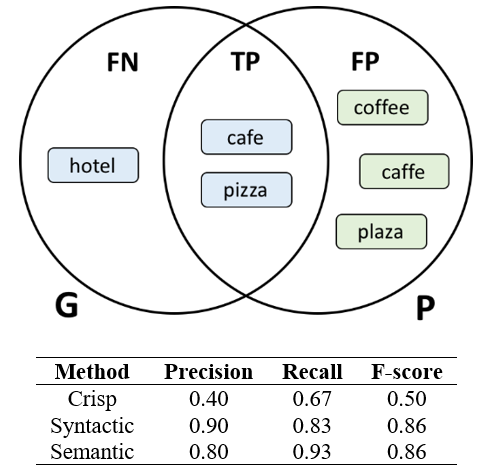 Gray color example
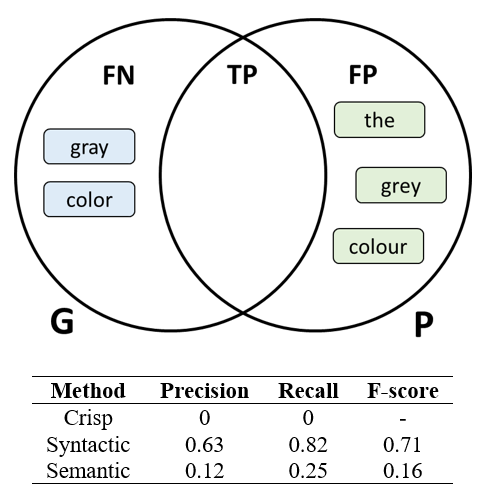 University example
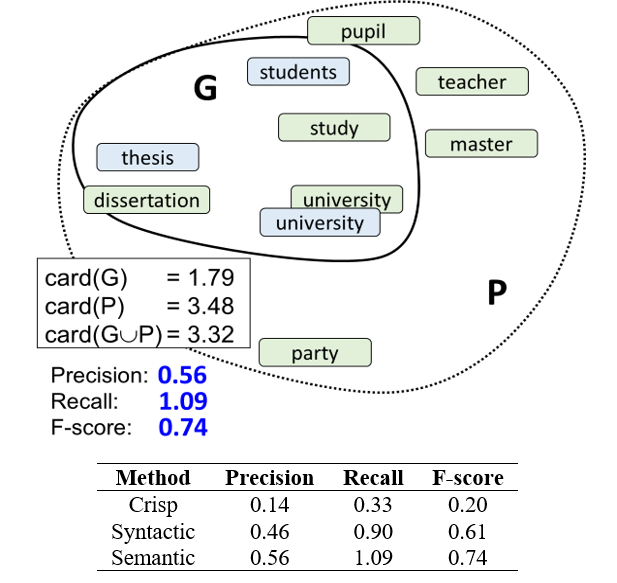 Countries example
Data:
10 European countries: Cyprus, France, Greece, Latvia, Monaco, Norway, Poland, Russia, Serbia and Sweden. 
Each cluster contains 50 variations of a country name made by random edit operations (add, remove, substitute); e.g. {oypmreus, cyprqs, cypcrus, yprus}

Ground truth:
Three countries as the ground truth; e.g. {Cyprys, France, Greece}.
Four types of predictions (expected result):
Pick all three correct (Precision=1.00; Recall=1.00)
Pick only two correct (Precision=1.00; Recall=0.67)
Pick three correct and one incorrect (Precision=0.75; Recall=1.00) 
Pick two correct and one incorrect (Precision=0.67; Recall=0.67)
Repeat process 100 times
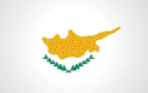 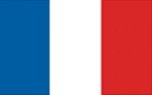 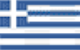 Countries results
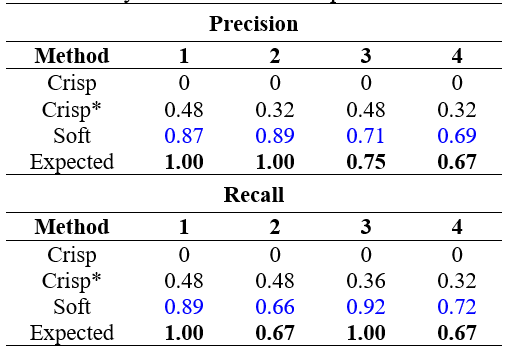 Crisp*: prediction correct if similarity > 0.80
Segmentation: case A
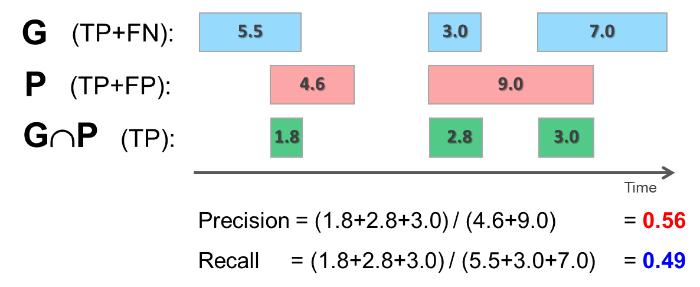 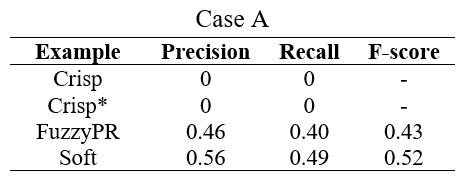 Segmentation: case B
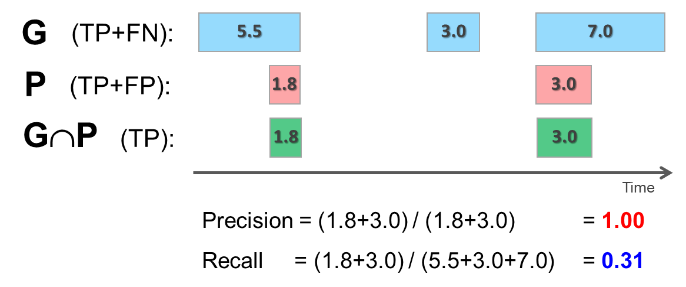 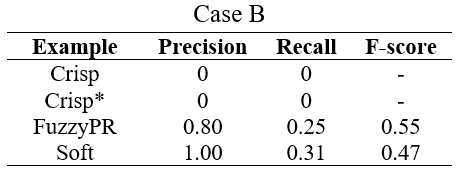 Gesture search of GPS tracks
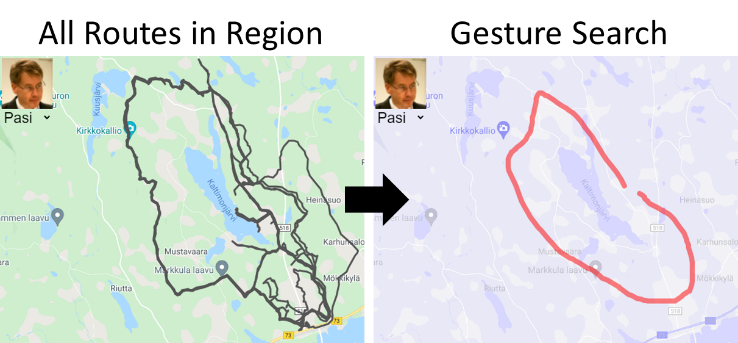 R. Mariescu-Istodor and P. Fränti
Gesture input for GPS route search
Joint Int. Workshop on Structural, Syntactic, and Statistical Pattern Recognition, S+SSPR 2016
Gesture search results
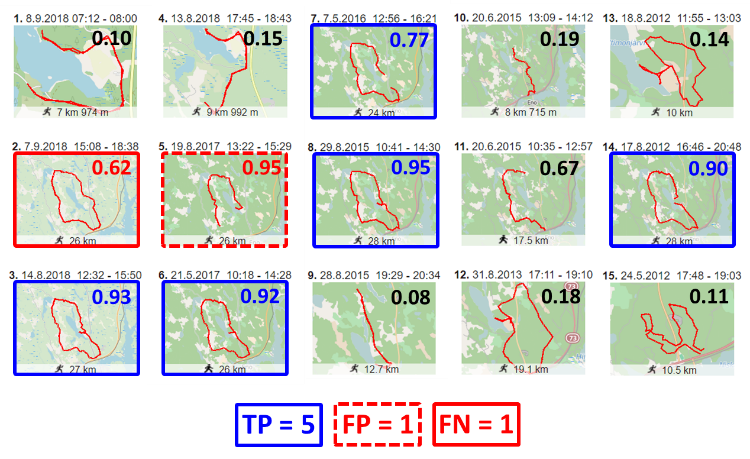 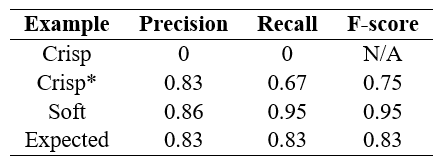 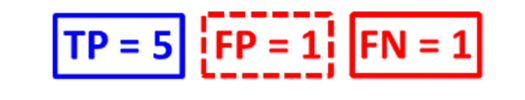 Conclusions
Soft variants for precision and recall.
More meaningful result than crisp variant.
Case studies for text, segments and GPS tracks.
Requires application-dependent similarity measure.
Text:
Segments:
GPS tracks:
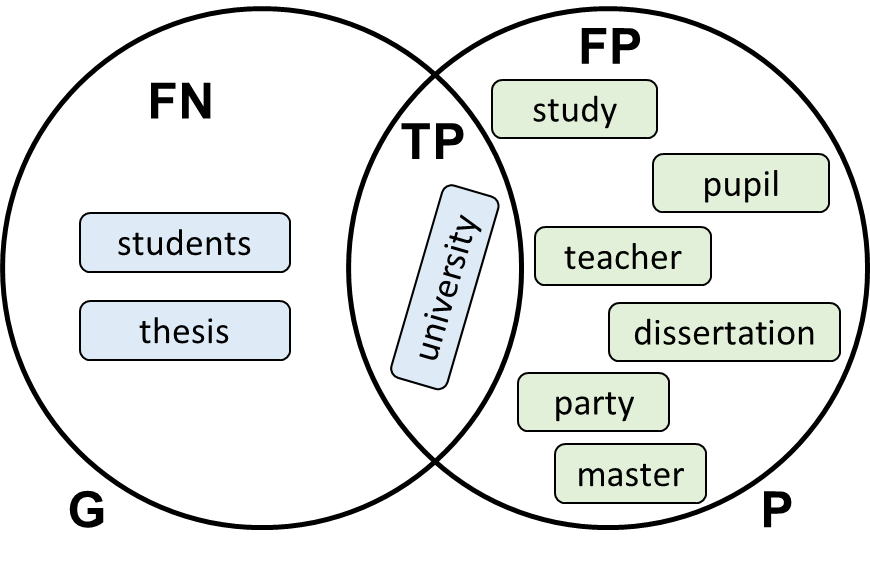 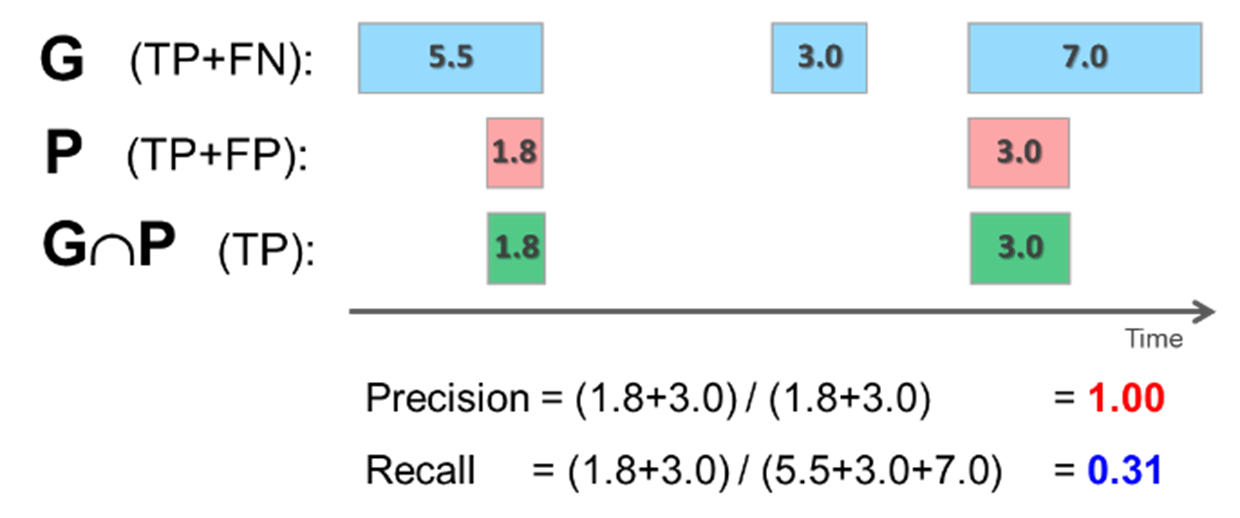 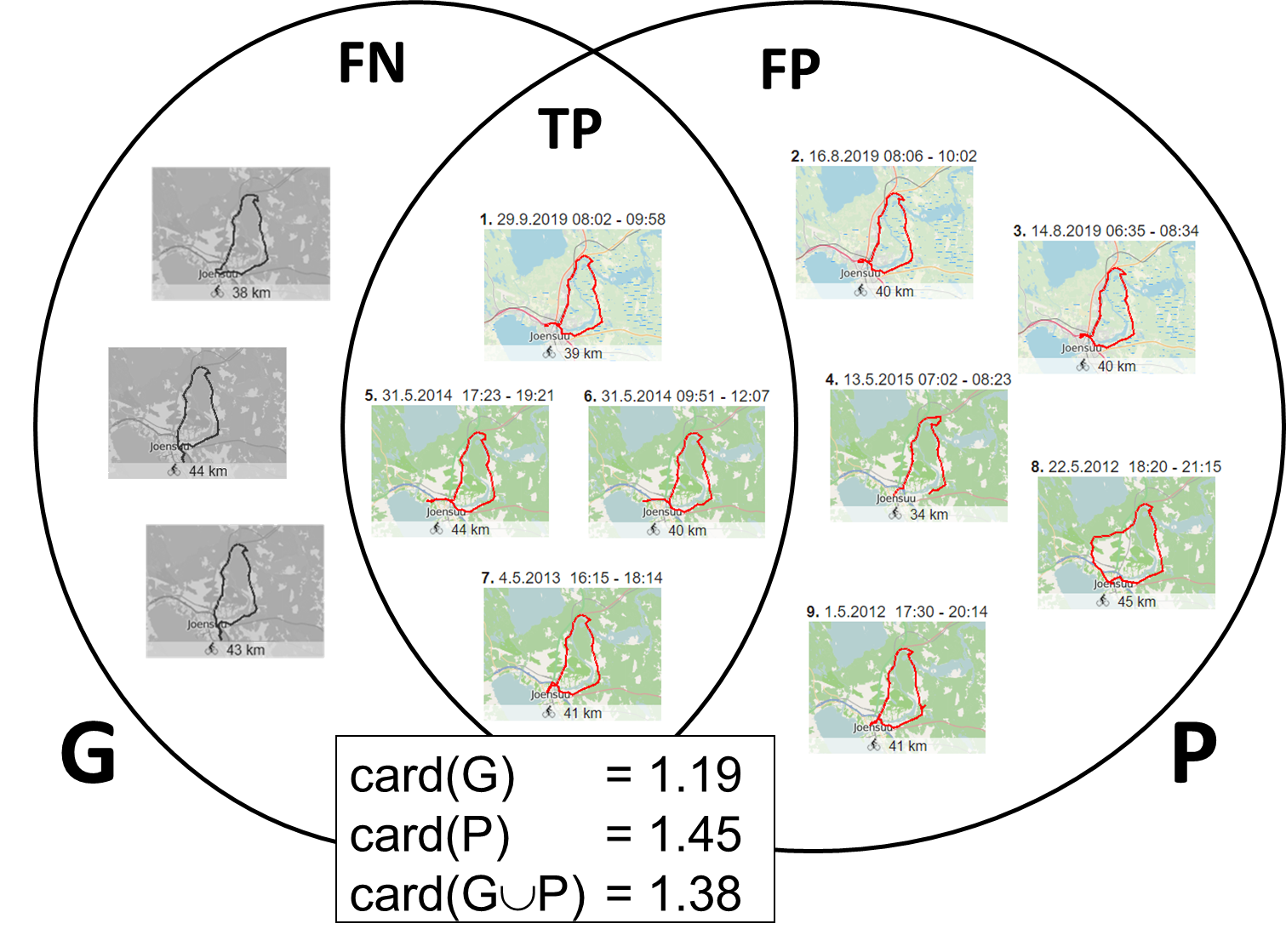